Employee Profile ShowcaseCampus Directory
presented to ITAC
Facilitated by 
Eric Turner
March 6, 2017
[Speaker Notes: Eric welcomes]
Have You Had Any of These Challenges?
How do I get a hold of my manager?
What is the email address of my colleague?
Where is building 10?
How do I see someone’s profile?
www.mtsac.edu/directory
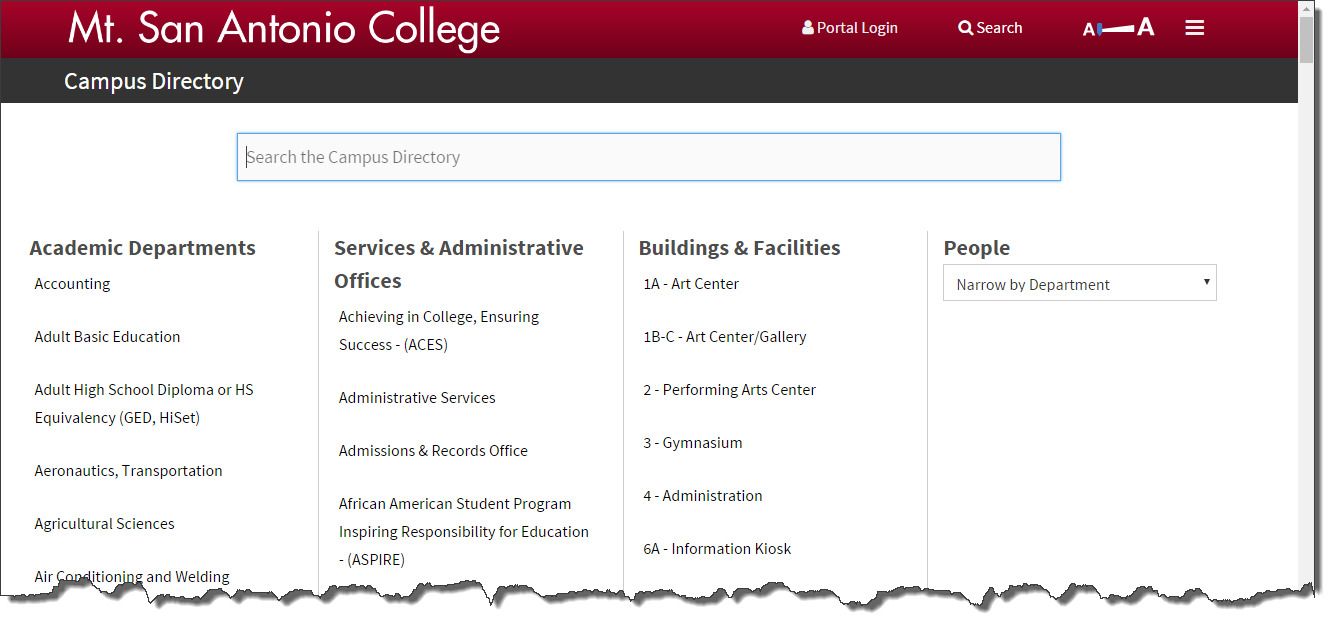 Homepage Link
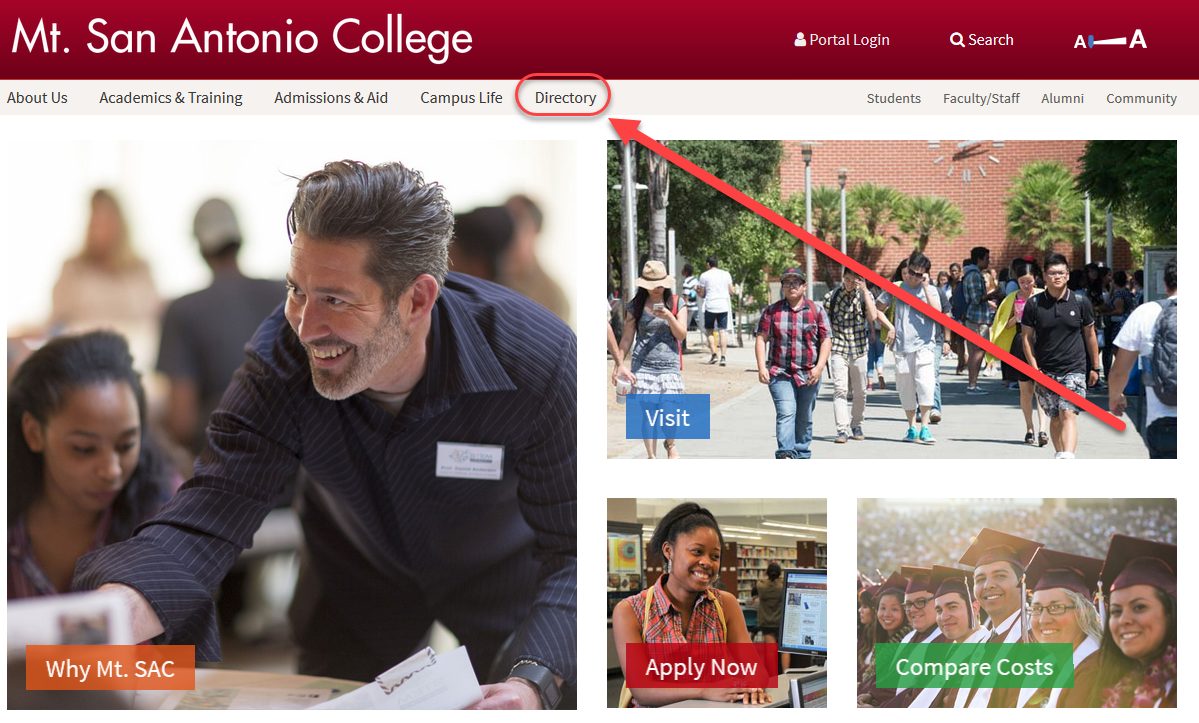 Academic Departments
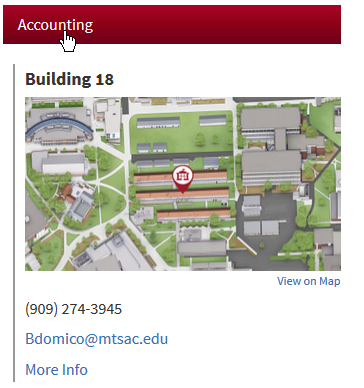 Services & Administrative Offices
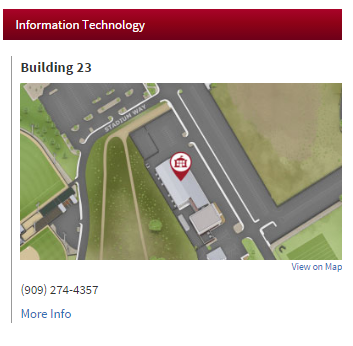 Buildings & Facilities
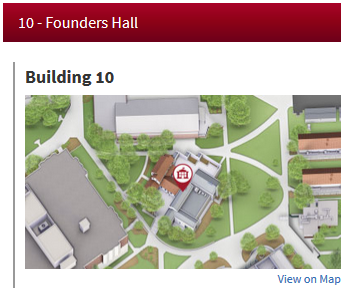 People Search
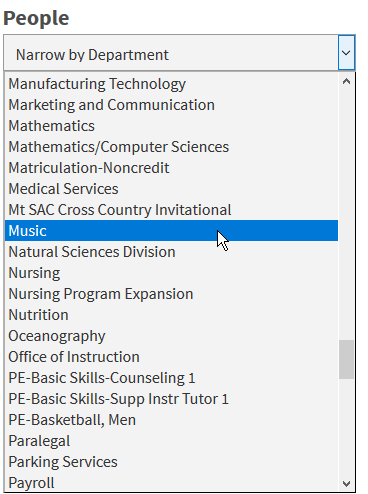 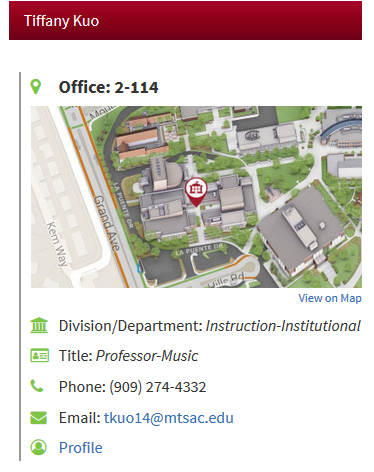 What is a Profile?
A “mini website” that offers biographical and areas of interest information to your readers
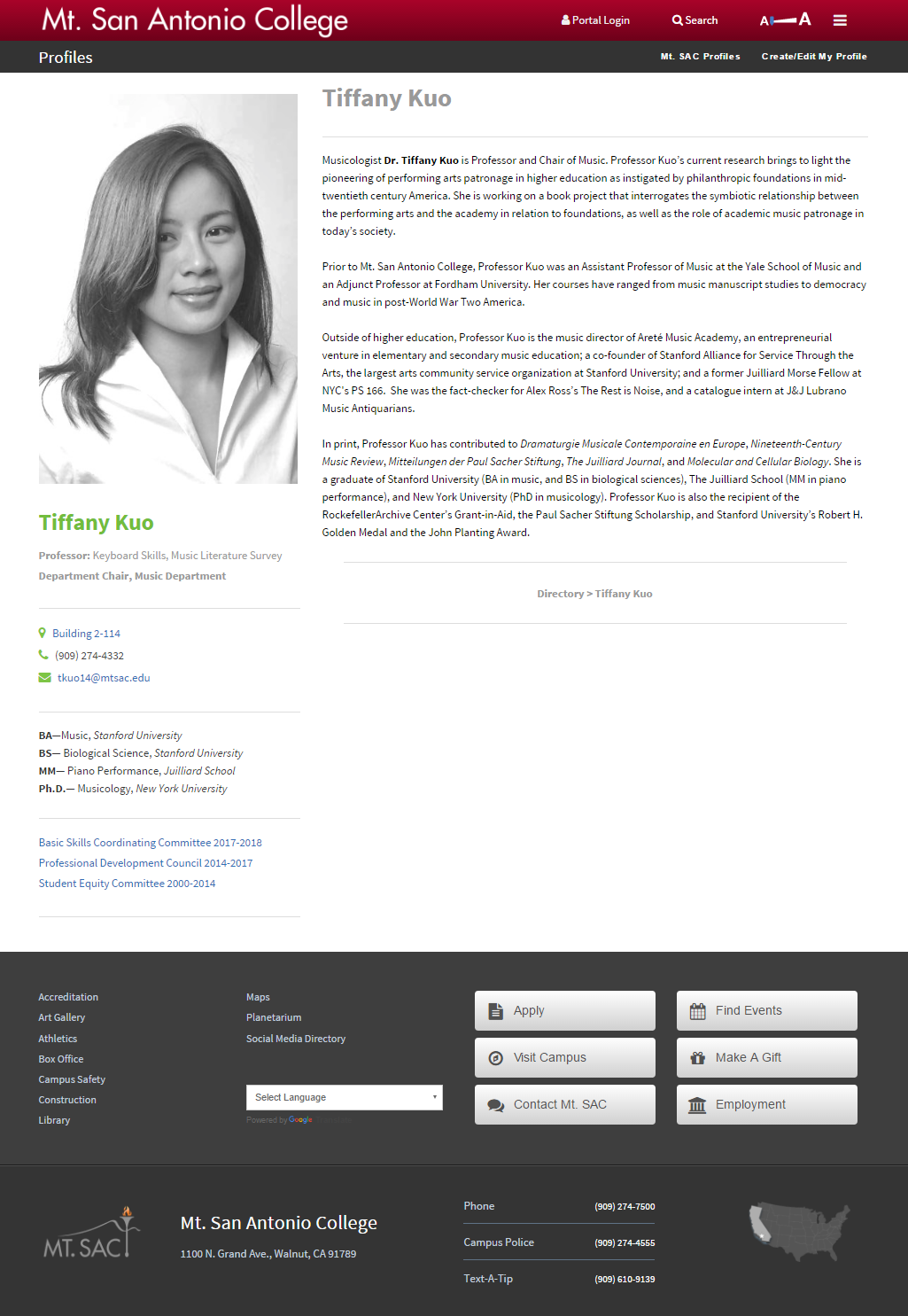 Profiles are Optional
Some people do not want their pictures on the Web
You must “Opt In” for your profile to be listed in the directory
www.mtsac.edu/profiles/start
Login to Banner
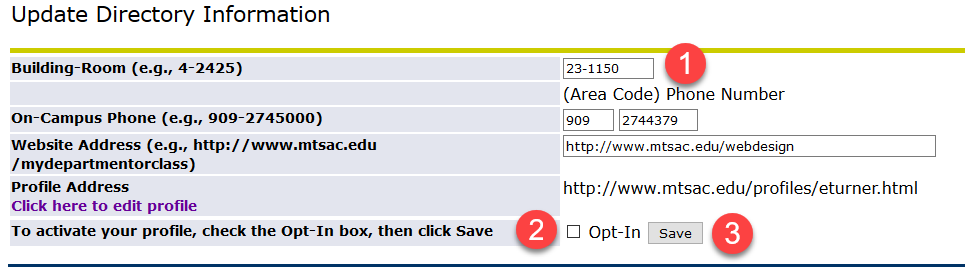 Correct Contact Information
Click “Opt In”
Click Save
Click Link to Edit Your Profile
Edit Your Profile
Click the Edit button
Click the green button next to an editable region
Clear out sample text and enter your own
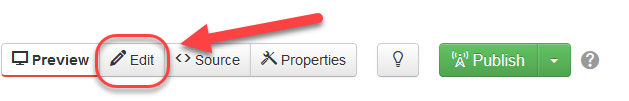 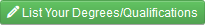 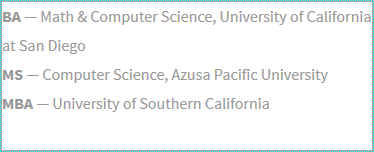 Save & Publish
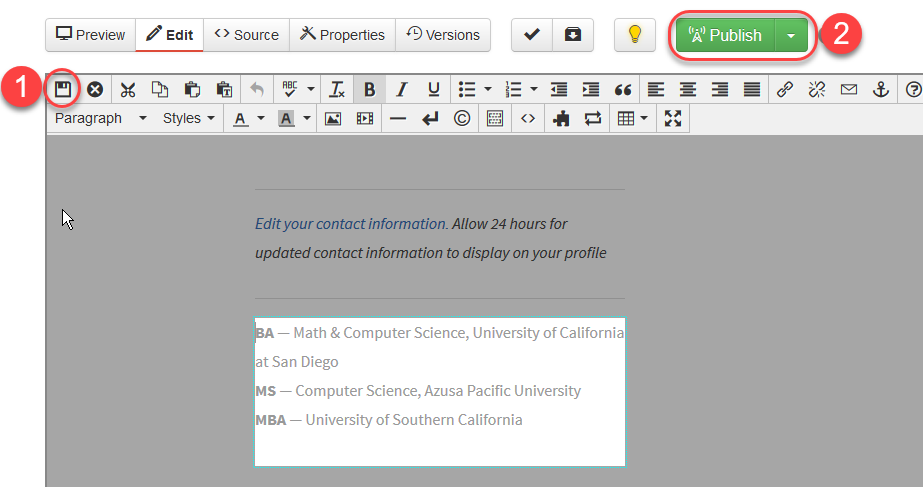 Adding Photos
Click the Profile Image button 
Click the Insert Picture Button icon in the toolbar 
Click the Browse button 
Click Photos Folder button
Click Upload
Click the Add button or drag your photo from your computer
Click Start Upload
Click Insert
Click the Save icon
Publish your photo or let IT know your photo is ready
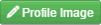 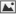 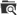 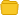 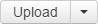 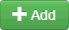 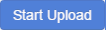 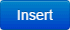 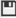 Request a Photo Publish
www.mtsac.edu/profiles/request
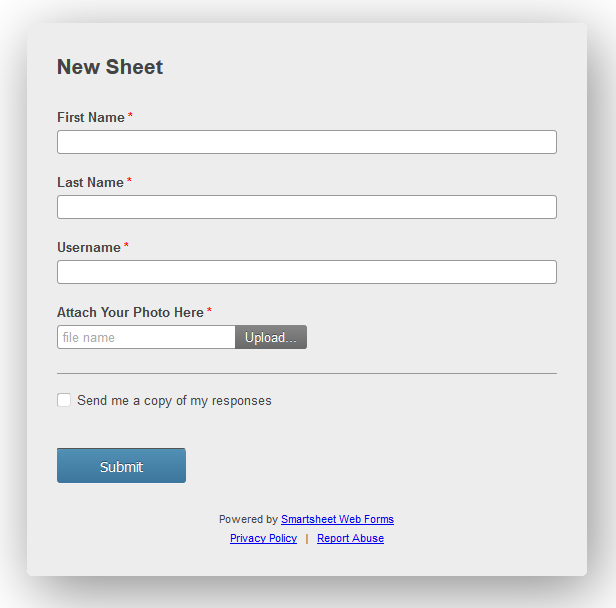 To Request Title or Department Changes
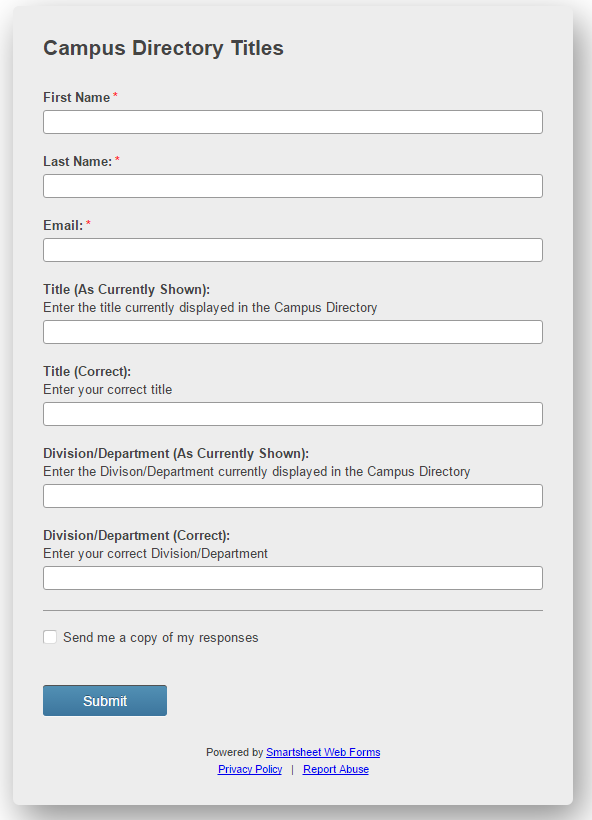 www.mtsac.edu/directory/request
Let’s See IT…
http://www.mtsac.edu/directory
http://www.mtsac.edu/profiles